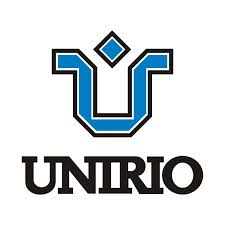 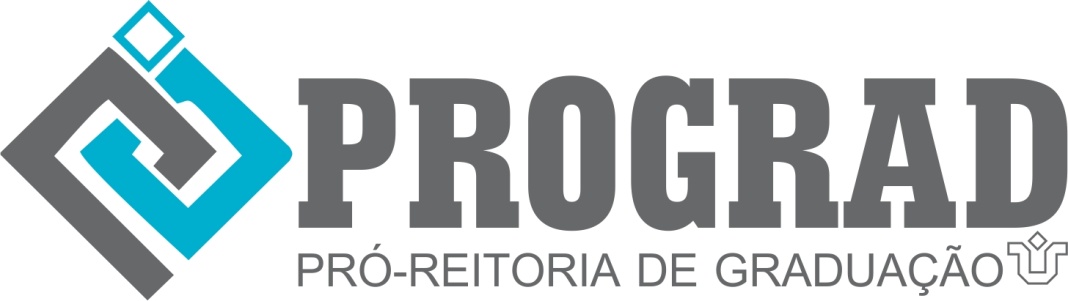 11ª Semana de Ensino de Graduação
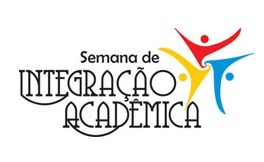 Programa de Monitoria – Sessão 1
DANÇA PARA AUTORES


Vinicius César Alves De Oliveira
 


Adriana Ferreira Bonfatti
Programa de Monitoria – Sessão 2
CAPACITAÇÃO TEÓRICO-PRÁTICA EM ENSINO DE IMUNOLOGIA PARA MEDICINA

Bruna Fialho De Souza Amaral
 Cecilia Cruz De Almeida
 Felipe Tavares Rodrigues
 Fernanda Ghelman
Luiz Guilherme De Carvalho Andrade
 Rafaela Oliveira Gallart Morra  
Thiago Engelke Fernandes

Cleonice Alves De Melo Bento
Programa de Monitoria – Sessão 3
AMBIENTES DE ENSINO E APRENDIZAGEM DO CAMPO ADITIVO NA FORMAÇÃO DO PEDAGOGO

Amanda Francez Viegas Serra
Luisa Naman

Ana Maria Carneiro Abrahão
Programa de Monitoria – Sessão 4
TRAZENDO O DIÁLOGO PARA O ENSINO DE VEGETAIS

Henrique Veloso de Araújo
Hugo de Andrade Gonçalves dos Santos
Juliana Reis Soares da Silva
Leonardo Marangoni Rio
Rafael Nonnenmacker

Michelle Cristina Sampaio
Programa de Monitoria – Sessão 5
INOVAÇÃO NO ESTUDO DA ZOOLOGIA DE INVERTEBRADOS
Brian Leite Cordeiro
Carolina Leao De Souza E Silva
Elaine Barbosa De Souza
Gabriel Fiami De Souza Pereira
Gabriel Klippel De Assis
Geovanna Theobald Borsato
Matheus Augusto Dos Santos
Raphael Ferreira Corrêa
Christina Wyss Castelo Branco
Programa de Monitoria – Sessão 6
MUSEOLOGIA E PRESERVAÇÃO IV

Alejandra Martins Orellana
Manuella De Cantuária Bório
Poliana Martins Dos Santos

Ivan Coelho De Sá
Programa de Monitoria – Sessão 7
MONITORIA DE GESTÃO DE PROCESSOS DE NEGÓCIOS

Rafael Dirques David Regis

Mariza Almeida
Programa de Monitoria – Sessão 8
O USO DOS SIMULADORES COMO FERRAMENTA PARA POTENCIALIZAR O APRENDIZADO DA SEMIOLOGIA 
 Felipe Queiroz Muniz  Gabriel Avellar Rezende 
Gabriel Carvalho de Almeida 
Maria Eduarda de Souza Bouret  Simone Tavares Veloso
Programa de Monitoria – Sessão 9
A EDUCAÇÃO ALIMENTAR E NUTRICIONAL COMO DISPOSITIVO DAS POLÍTICAS PÚBLICAS NO CONTEXTO DA PROMOÇÃO DA SAÚDE E DA SEGURANÇA ALIMENTAR E NUTRICIONAL 
Flavia Gama Corrêa Lutterbach

Giane Moliari Amaral Serra
Programa de Monitoria – Sessão 10
A MONITORIA E O DESENVOLVIMENTO DE INSTRUMENTOS DIDÁTICOS NO ENSINO PRÁTICO DA HISTOLOGIA: FACILITANDO ENSINO E APRENDIZAGEM 
Lizandra Vitoria de Souza Santos
Danielle de Lima Dionisio da Silva

Karla Loureiro Almeida Coburn
Programa de Monitoria – Sessão 11
MONITORIA ACADÊMICA E DIAGNÓSTICO EM SAÚDE: UMA EXPERIÊNCIA DE PRODUÇÃO DE CONSENSOS E CONTRAPONTOS 
Gabriel de Oliveira Teixeira 
Lucas Fernandes Gonçalves
Raysa Rangel Marques

Mary Ann Menezes Freire
Programa de Monitoria – Sessão 12
DESENVOLVIMENTO E APLICAÇÃO DE NOVAS PRÁTICAS EM TÉCNICA DIETÉTICA I Ana Júlia Martins Costa 
Fernanda Monteiro Ferreira 
Yohanna Bruzigueses Morais

Rafael Silva Cadena